Arizona Teacher Empowerment Project
Participants
Special Education Directors
Special Education Teachers

Survey Results
IEP Writing
FBAs/BIPs
Paraprofessionals
HLPs

Non-Traditional Partners
Million Dollar Teacher Project
Treasures for Teachers
Tucson Values Teachers
Keeping Teachers Teaching
ARIZONA@WORK

Professional Learning
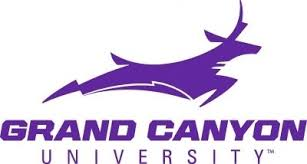 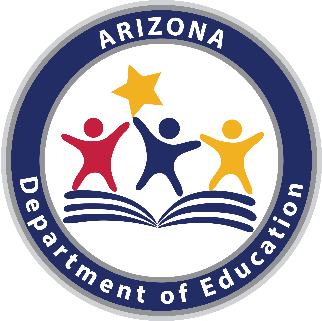 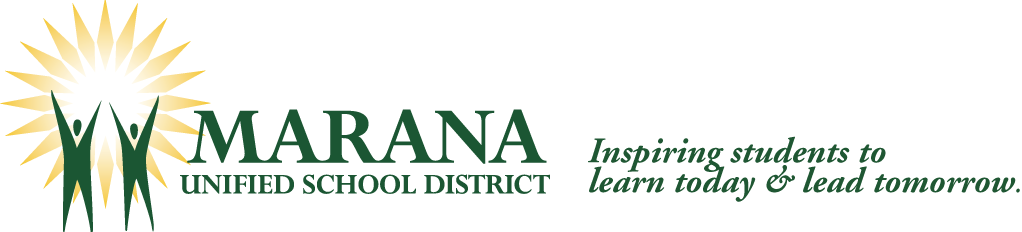 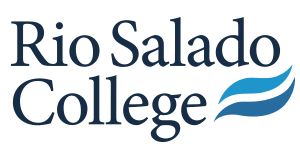 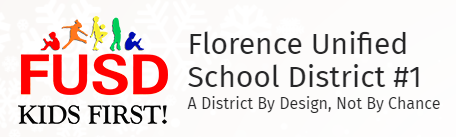 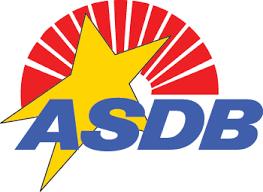 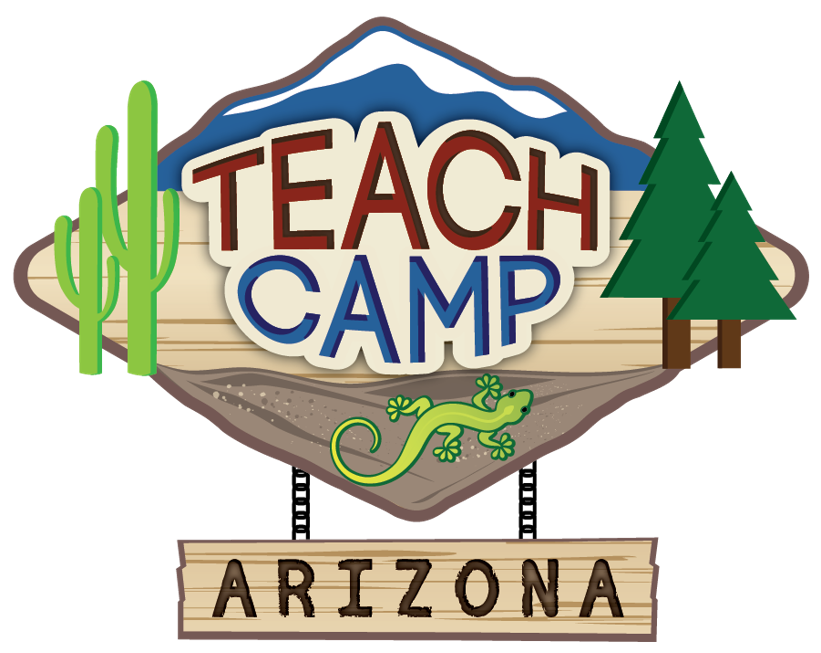 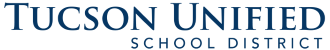 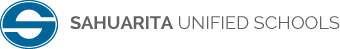 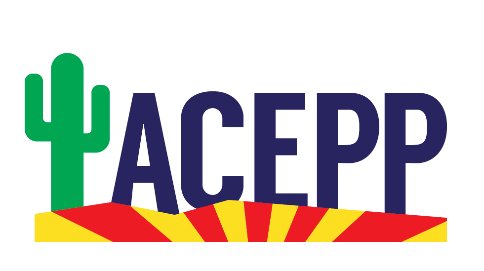 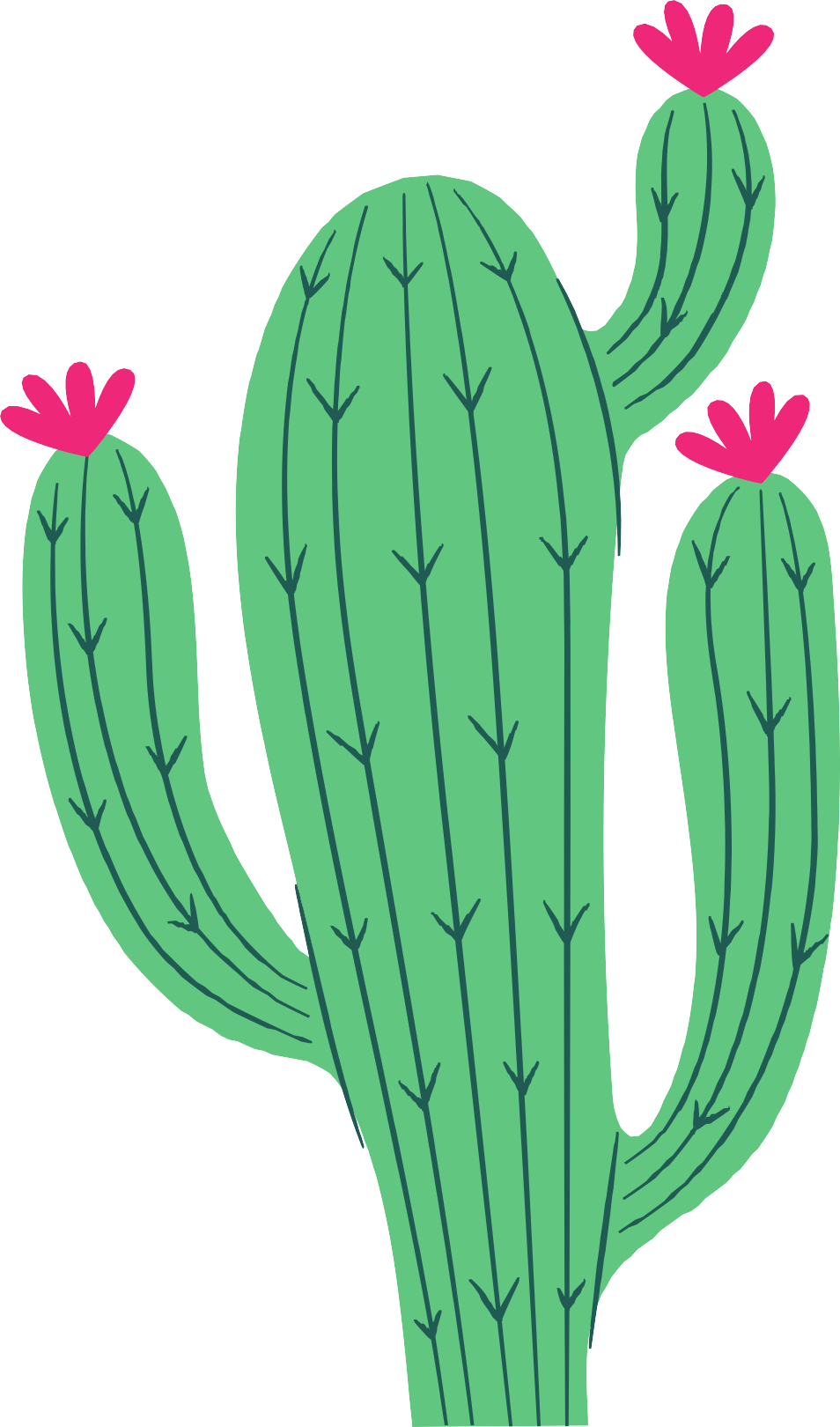 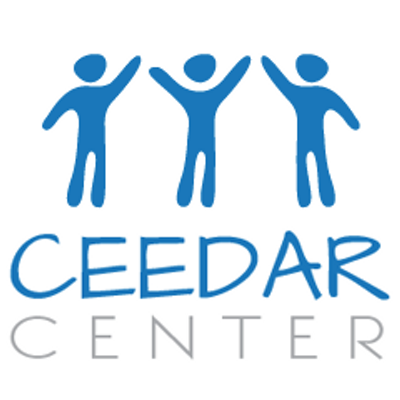 Recruitment and Retention of 
New Special Education Teachers